муниципальное бюджетное  общеобразовательное учреждение«Яйская основная общеобразовательная школа №3»
Составитель:
Григорьева Наталья Сергеевна,
учитель начальных классов
Прозвенел для нас звонок
Начинается урок.
Мы за парты дружно сели
И на доску поглядели.
Мы пришли сюда учиться,
Не лениться, а трудиться.
Работаем старательно,
Слушаем внимательно.
Ни минуты не теряем 
Вместе всё запоминаем.
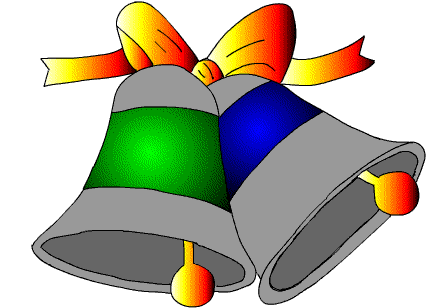 Толковый словарь                  С.И. Ожегова
Учёный – это специалист в какой-нибудь области науки - много знающий, образованный .
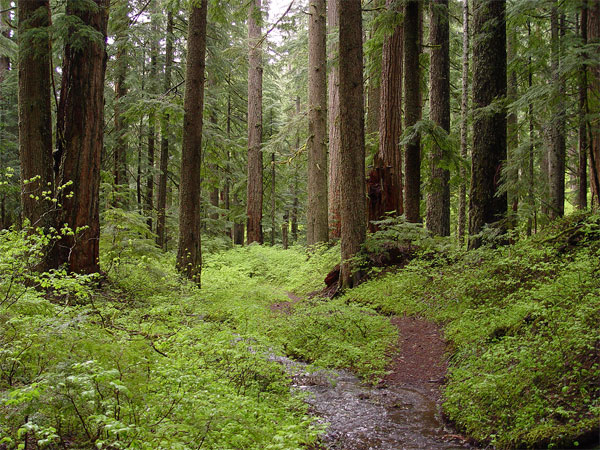 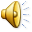 Кто такие птицы? Чем  они отличаются  от других животных?
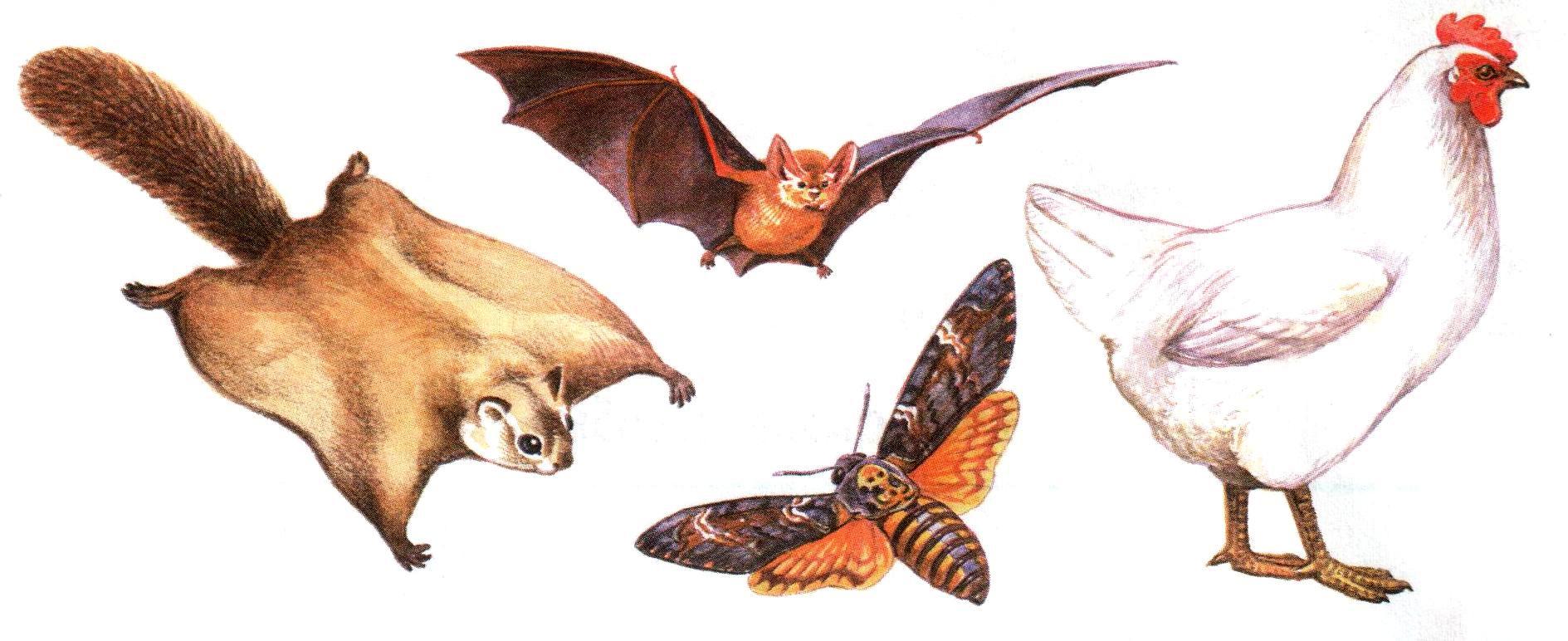 Голова
Шея
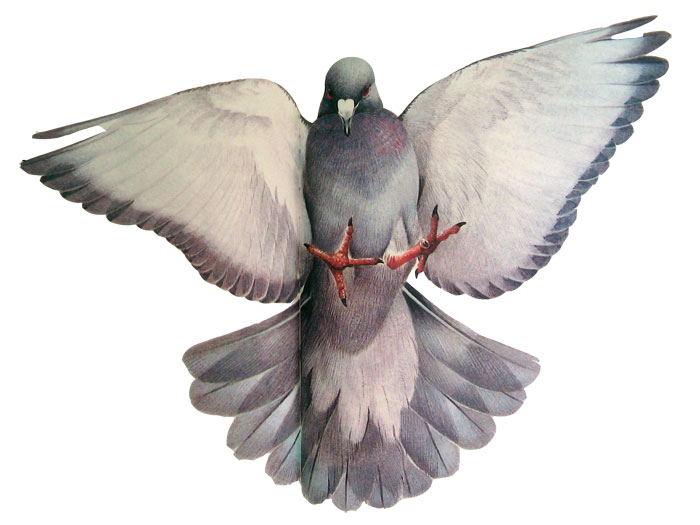 Клюв
Крылья
Туловище
Ноги
Хвост
ТЕЛО ПТИЦ ПОКРЫТО ПЕРЬЯМИ
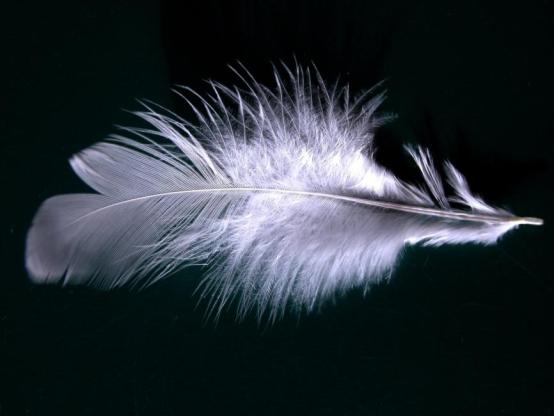 ПЕРО
Птицы – животные, тело которых покрыто перьями.
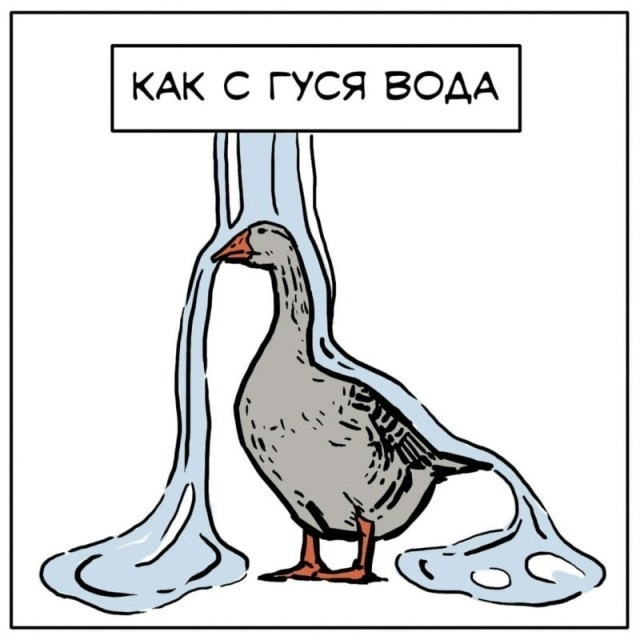 ВЫВОД:
Перья прочные;
 Легкие;
 Не впитывают     воду
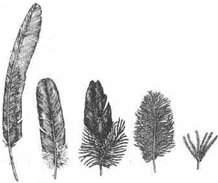 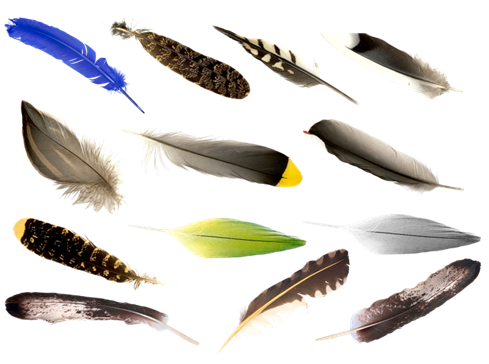 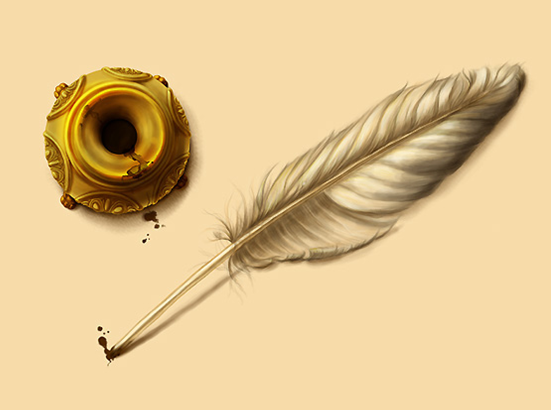 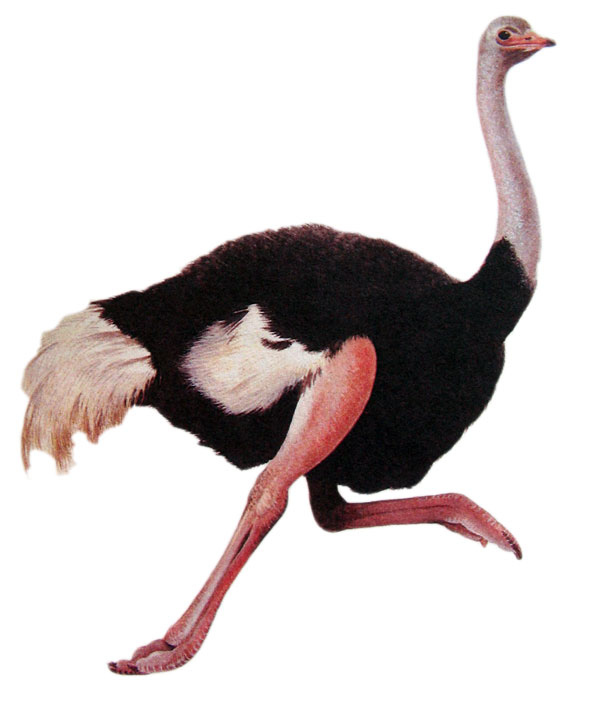 СТРАУС
Страус - самая большая птица. Страус не умеет летать, но он очень быстро бегает.
ПИНГВИНЫ
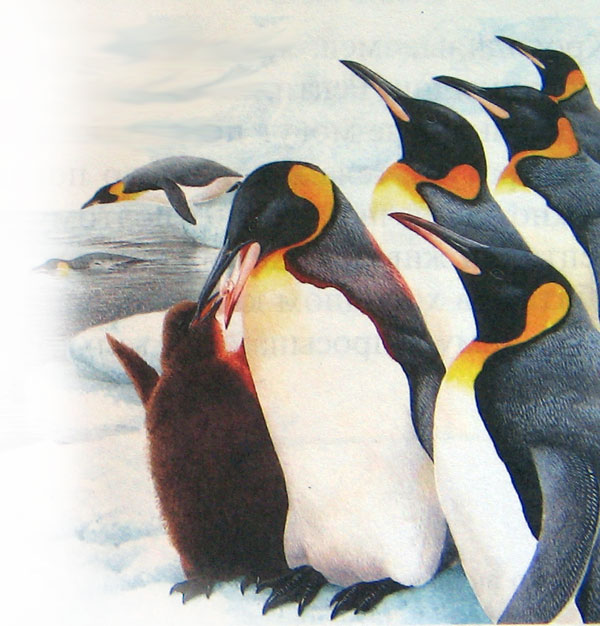 Эти птицы проводят большую часть жизни в воде. Они тоже не умеют летать, зато очень хорошо плавают.
Папуанский пингвин считается самым быстрым пловцом, при плаванье его скорость может достигать 27 км/ч.Так же пингвин является самым глубоким ныряльщиком, 1990 году был зафиксирован случай погружения на глубину в 483 метра
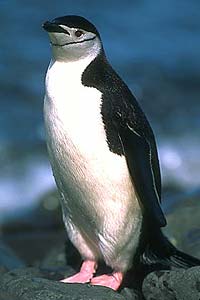 КОЛИБРИ
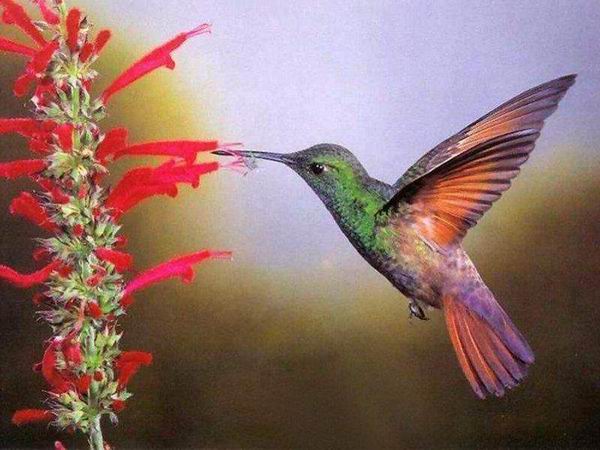 А вы знаете, что самой  маленькой птицей является  колибри-пчелка. Она весит  менее 2 граммов, а ее длина   составляет  почти  7 сантиметров.
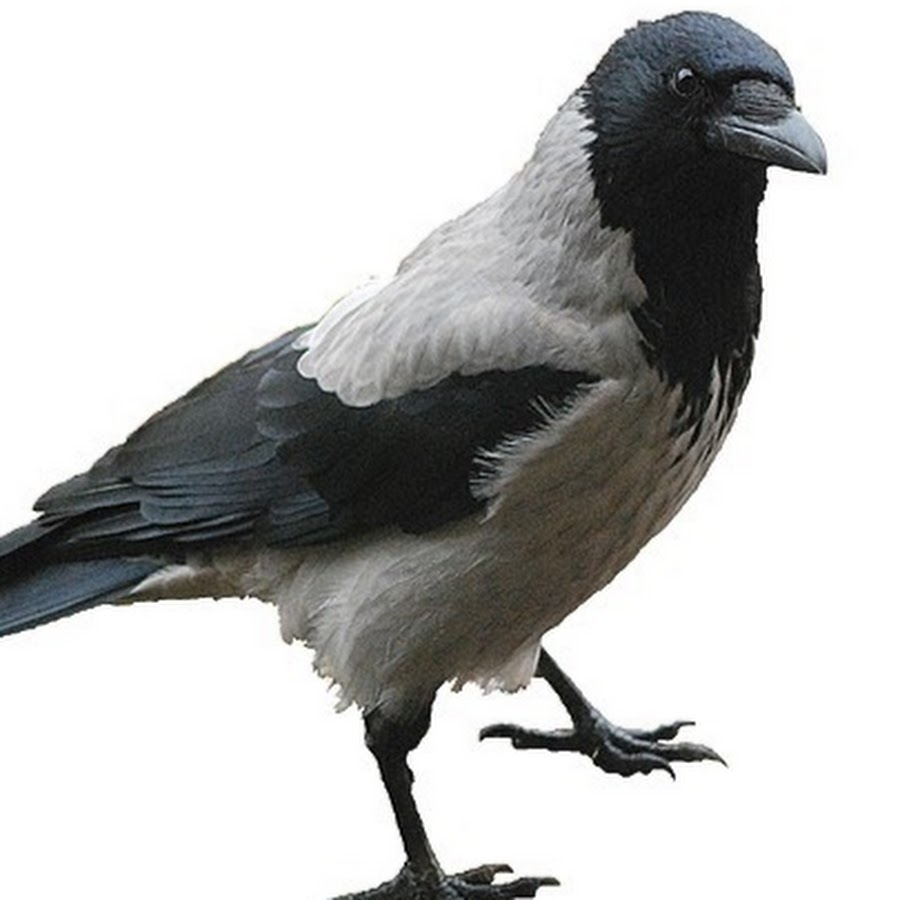 ВОРОНА
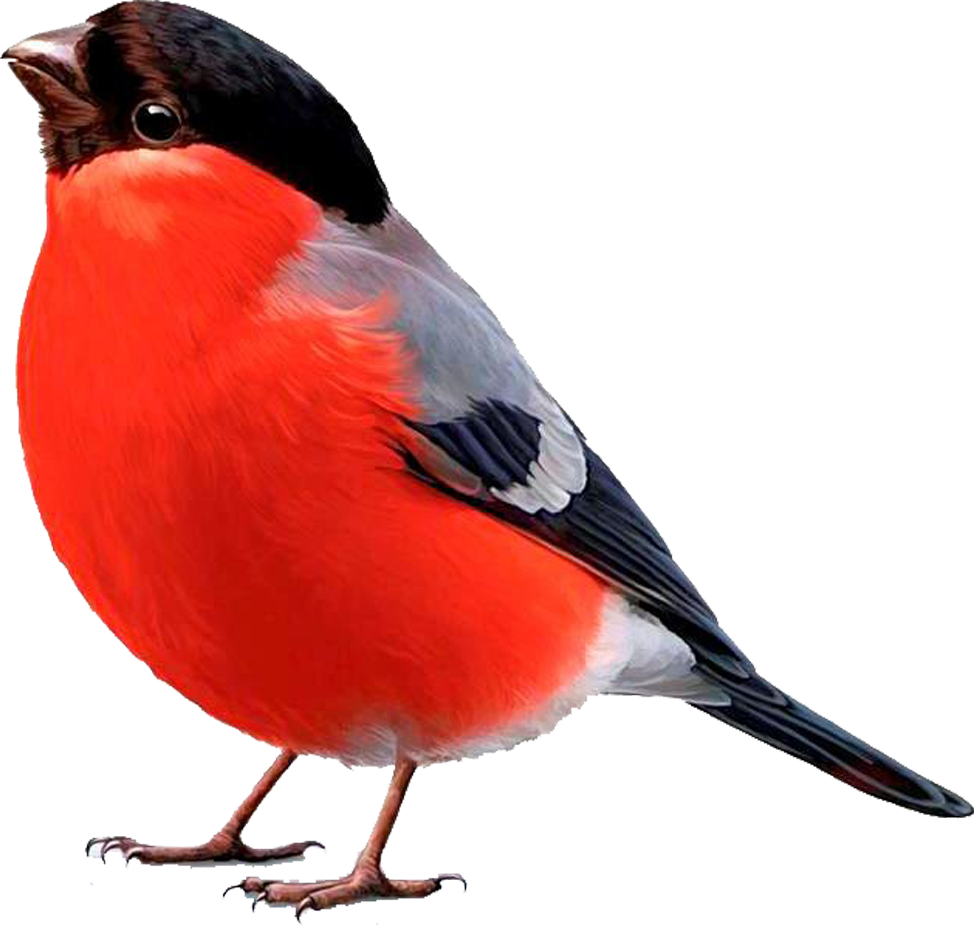 СНЕГИРЬ
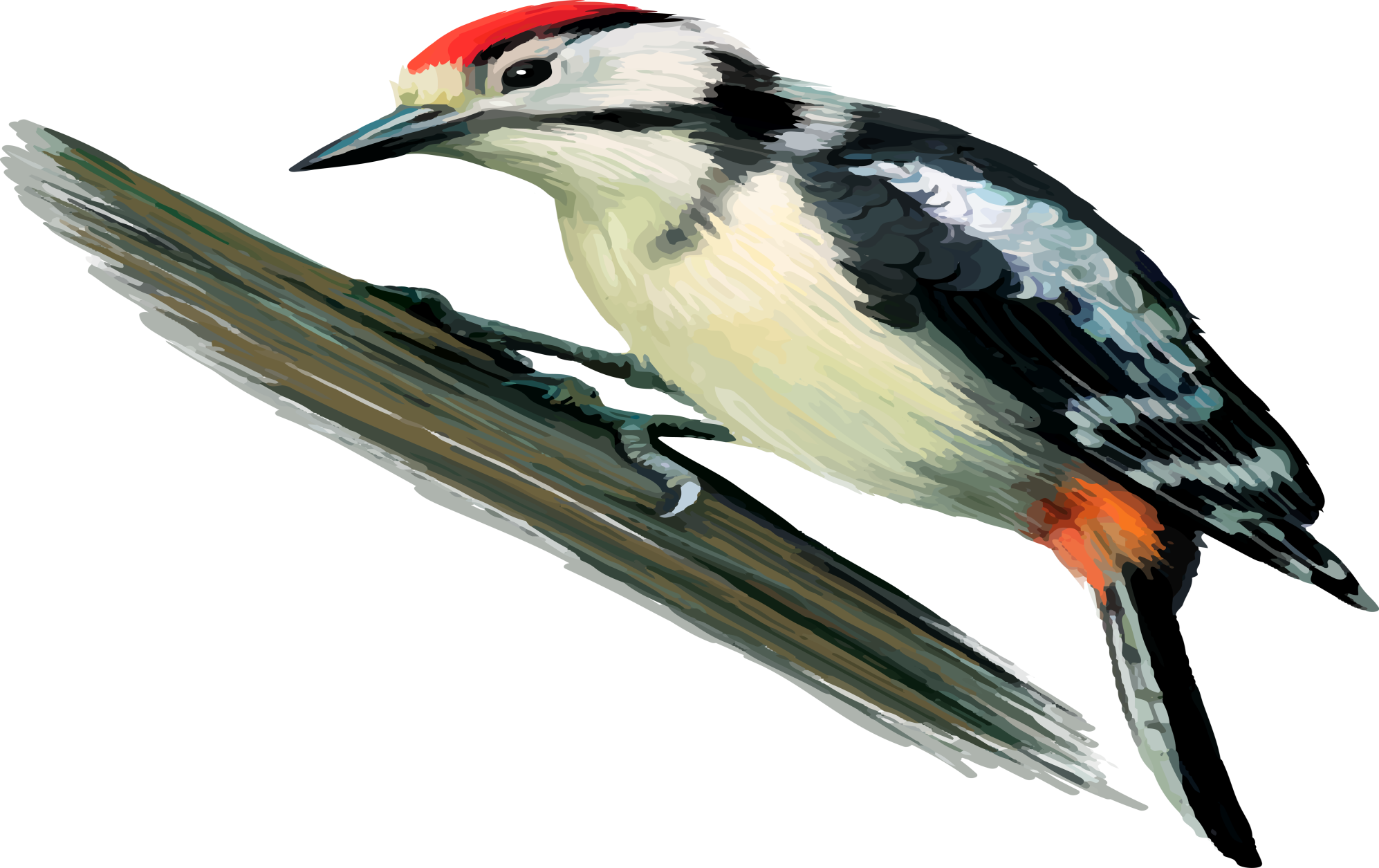 ДЯТЕЛ
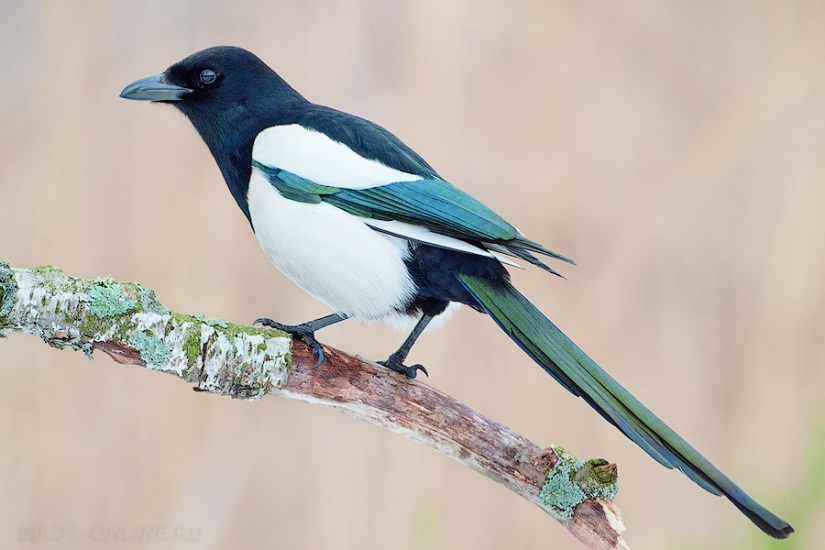 СОРОКА
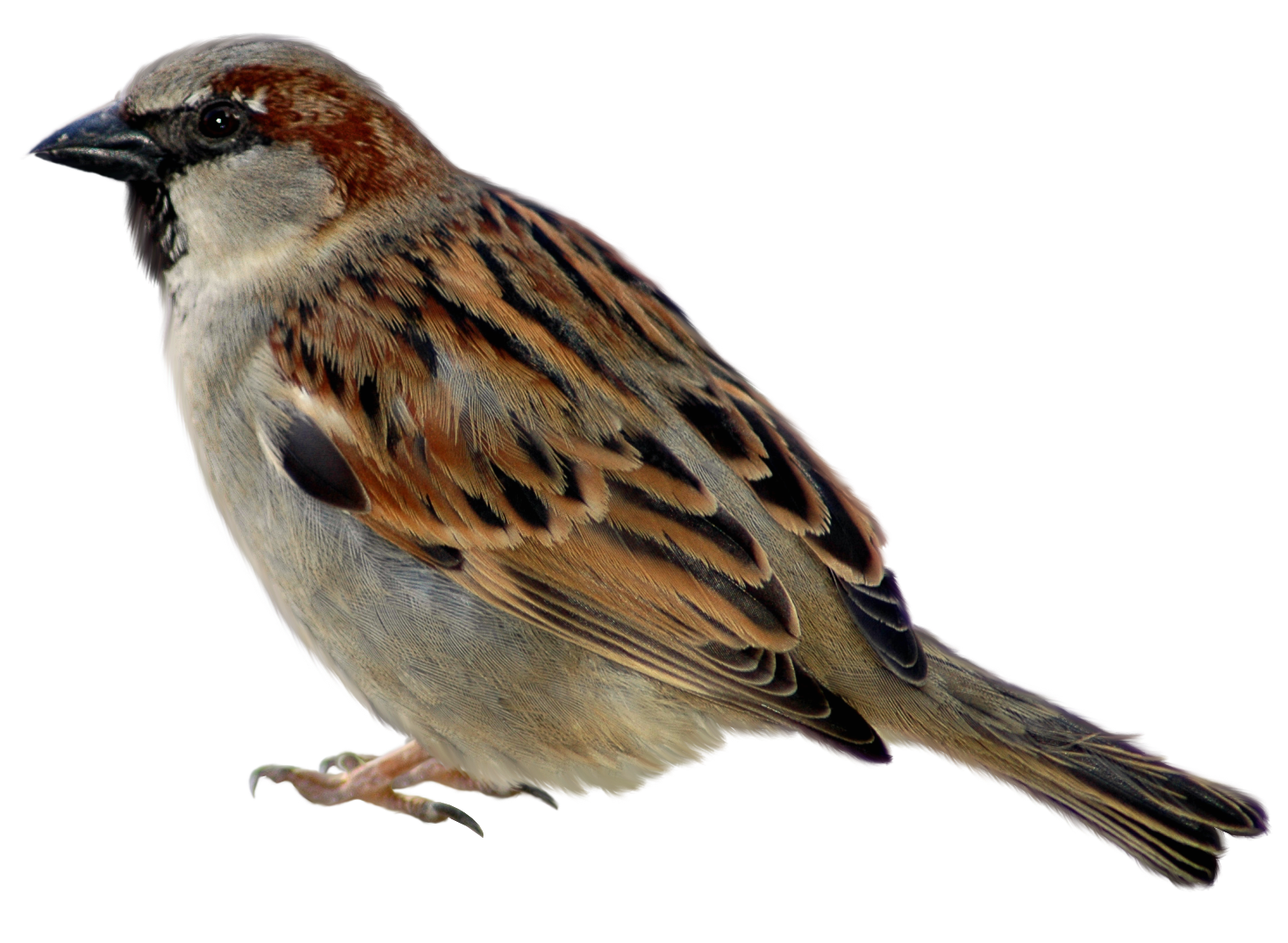 ВОРОБЕЙ
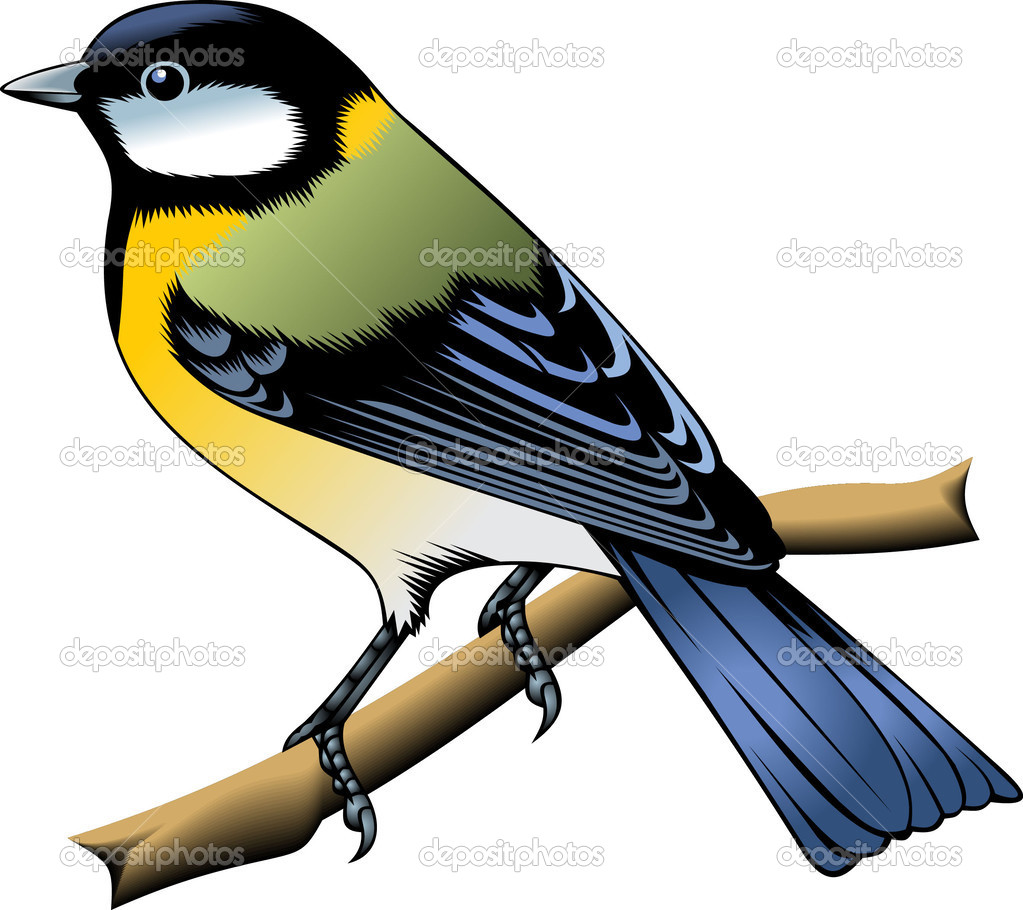 СИНИЦА
СМАЙЛИКИ
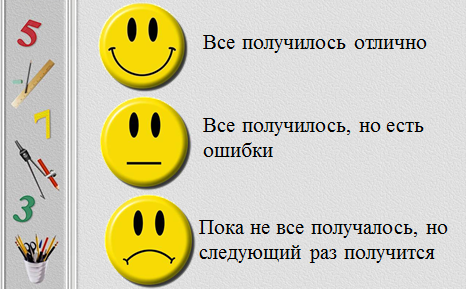 Молодцы!Спасибо за урок!